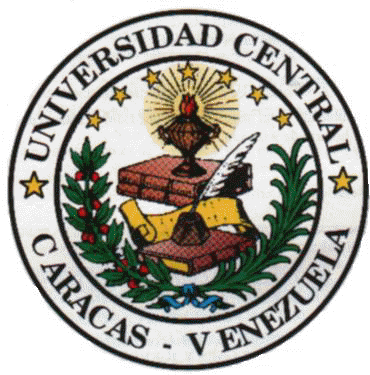 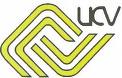 UNIVERSIDAD CENTRAL DE VENEZUELA
FACULTAD DE CIENCIAS VETERINARIAS
MEDICINA Y PRODUCCION DE CERDOS
EXPLOTACIONES PORCINAS EN VENEZUELATEMA #1
M.V Mercedes Chang
PUNTOS A TRATAR:
POBLACION PORCINA EN VENEZUELA Y EL MUNDO
POBLACION PORCINA EN VENEZUELA Y SU DISTRIBUCION GEOGRAFICA
FACTORES FAVORABLES Y LIMITANTES DE LA PRODUCCION PORCINA EN VENEZUELA
TIPOS DE EXPLOTACIONES PORCINAS EN VENEZUELA
CEBA DE CERDOS
POBLACIÓN PORCINA EN VENEZUELA Y EL MUNDO
El cerdo ocupa el primer lugar en el mundo como productor de carne
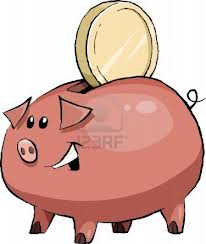 CHINA
UNION EUROPEA
EEUU
BRASIL
CANADA
5 MAYORES PRODUCTORES 
DE CARNE PORCINA
EN EL MUNDO
83 %
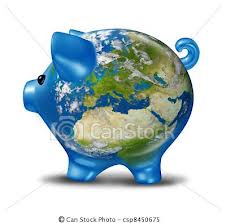 La porcicultura representa la principal actividad pecuaria y fuente de proteína animal a un nivel mundial, equivale al 42% de la producción total de carne del mundo.
POBLACIÓN PORCINA EN VENEZUELA Y EL MUNDO
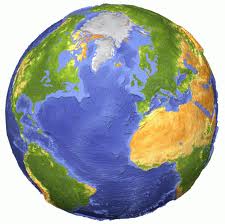 CONSUMO CARNE DE CERDO

PAISES DESARROLLADOS              15,9 KG/PERSONA/AÑO
PAISES SUB DESARROLLADOS         10,3 KG/PERSONA/AÑO
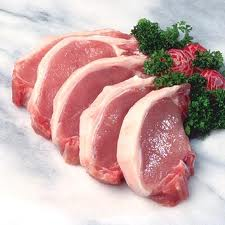 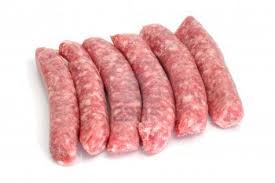 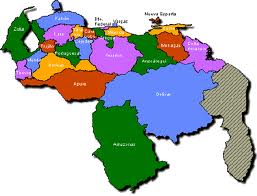 12
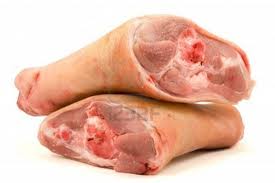 KG/ PERSONA/ AÑO
(FEPORCINA 2012)
80 – 85 %
EMBUTIDOS
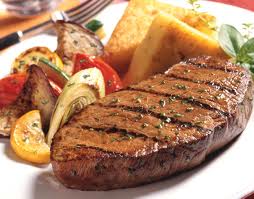 PRECIO CERDO KG/ PIE
2012 promedio de 15.2 BS/Kg
2013 promedio de 19    BS/Kg
EVOLUCION DE LA PRODUCCION PORCINA EN VENEZUELA
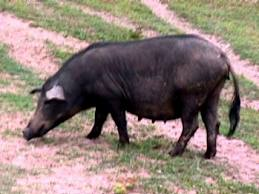 1970
Principios:
Sist. Producción EXTENSIVOS
Cerdo criollo (consumo fresco)
Baja productividad
Bajos costos de producción
Landrace
Yorkshire
Duroc
Hampshire
Poland china
Chester white
Finales:  “AUTOABASTECIMIENTO”
Mayor importación de cerdos razas
Mayor importación de materiales 
Introducción de enfermedades.
EVOLUCION DE LA PRODUCCION PORCINA EN VENEZUELA
Aumento del dólar de 14.5 – 40 bs
Todos los precios se disparan y disminuyen centros de cría.
1989
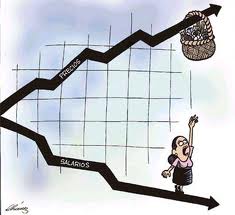 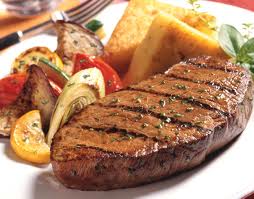 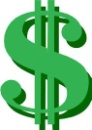 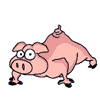 1990
RECUPERACION
BAJO CONSUMO DE 7,9 – 4,5 KG
POBLACIÓN PORCINA EN VENEZUELA Y SU DISTRIBUCION GEOGRÁFICA
CENTRO - LLANOS: Aragua, Carabobo, Miranda, Guárico.
ORIENTE: Anzoátegui, Maturín, Barcelona.
OCCIDENTE: Lara, Yaracuy, Zulia.
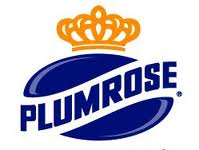 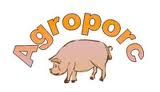 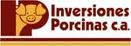 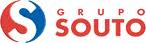 14.000
10.000
14.000
8.000
MADRES EN PRODUCCIÓN
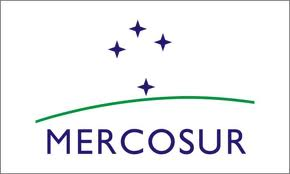 Venezuela ingreso al Mercado Común del Sur
El 31 JULIO 2012
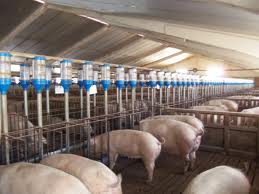 INDUSTRIA PORCINA EN VENEZUELA
DISTRIBUCION DEL SECTOR PORCINO
Granjas Porcinas

Industria          Alimentos y Premezclas
                         Frigorificos
                         Farmaceutica
                         Genética
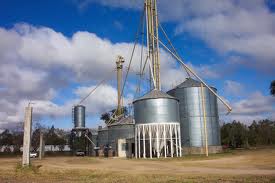 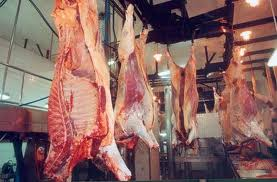 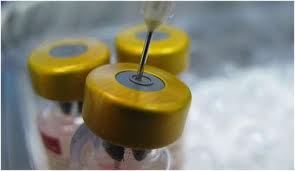 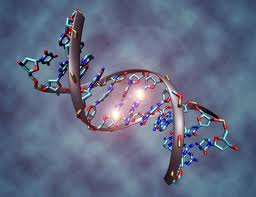 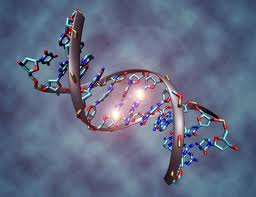 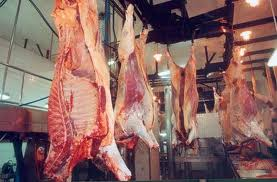 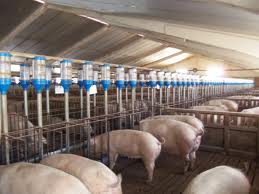 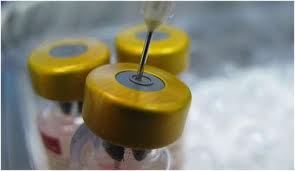 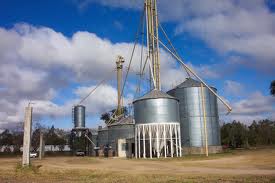 FACTORES  FAVORABLES DE LA PRODUCCION PORCINA EN VENEZUELA
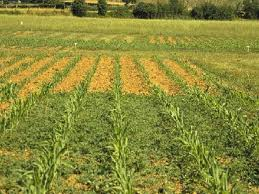 Clima favorable

Extensas aéreas de tierra fértil 

Sistemas tecnológicos actualizados

Acceso a la genética y sus programas

Mano de obra calificada y a bajo costo
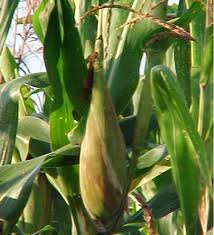 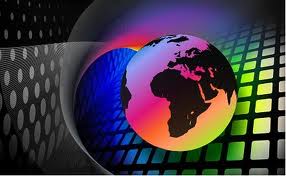 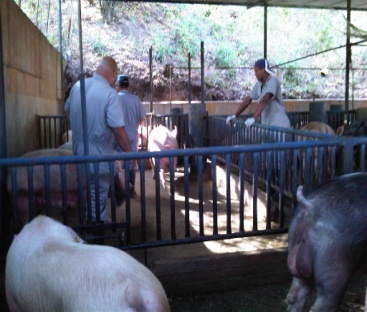 FACTORES LIMITANTES DE LA PRODUCCION PORCINA EN VENEZUELA
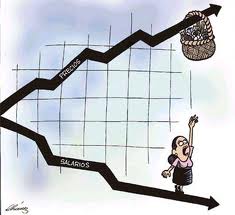 Alto costo de Producción total del alimento 
balanceado 70 – 80 %

Problemas de importación de materia prima para alimento

Alta fluctuación de precios

Insuficiente explotación de tierras 
para el cultivo de granos
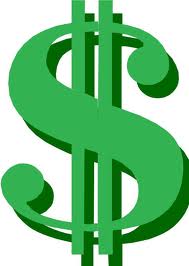 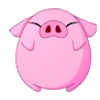 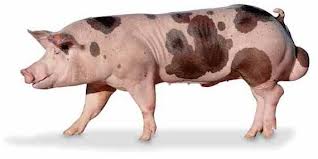 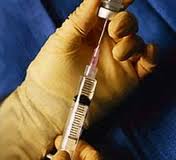 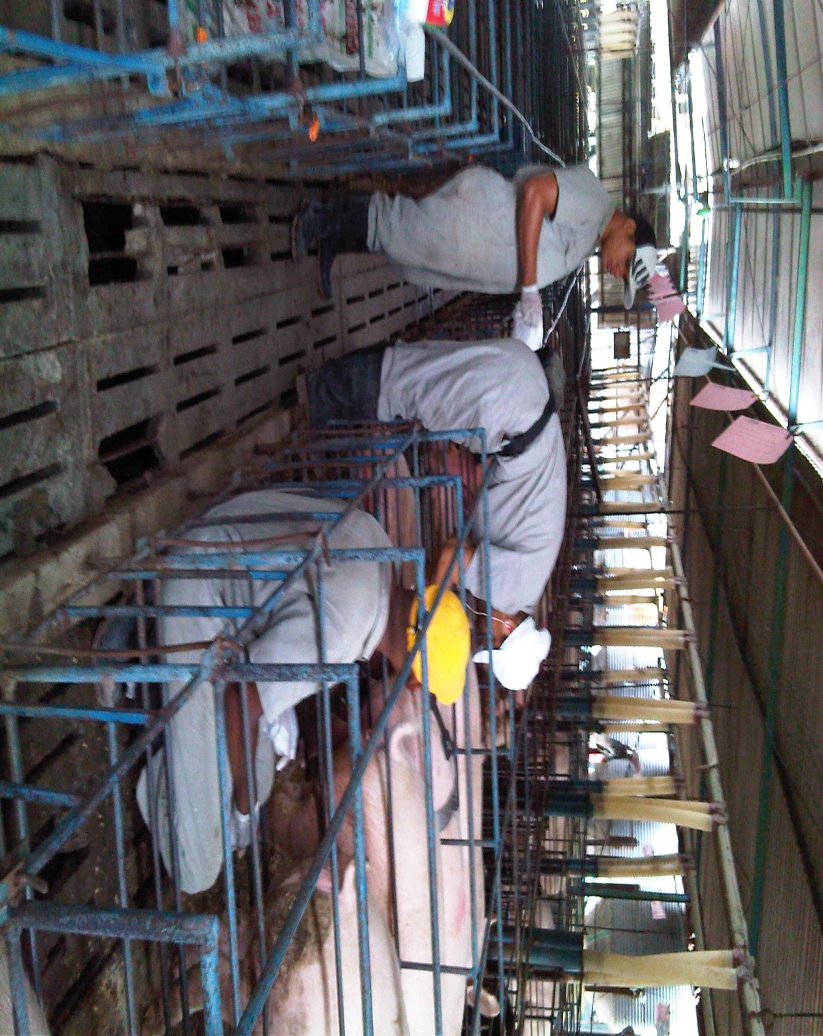 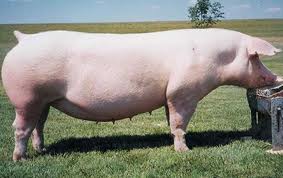 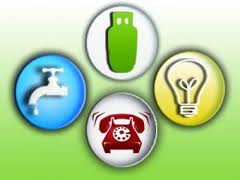 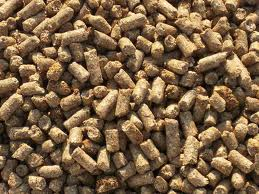 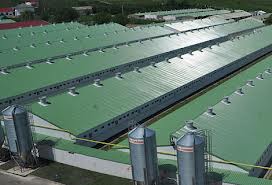 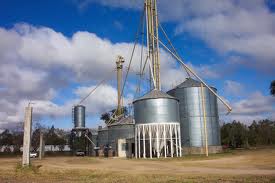 PRINCIPALES COSTOS DE LA 
PRODUCCION PORCINA EN VENEZUELA
TIPOS DE EXPLOTACIONES PORCINAS EXISTENTES EN VENEZUELA
Tipos de explotaciones:
EXTENSIVAS
INTENSIVAS
UNIDAD DE PRODUCCION 
Conjunto de terrenos, infraestructura, maquinaria,
 equipos, personal, animales y otros bienes utilizados 
en actividades  agropecuarias y no
 pecuarias bajo una misma administración y fin Productivo.
EXPLOTACIONES EXTENSIVAS
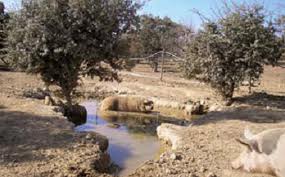 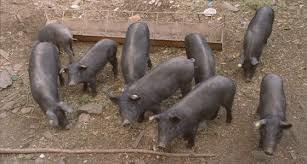 Gran extensión de tierra, también llamadas
 tradicionales, con poca mano de obra, 
hay una escaza inversión, 
lo que lleva a una baja productividad
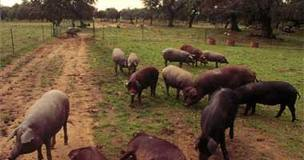 EXPLOTACIONES INTENSIVAS
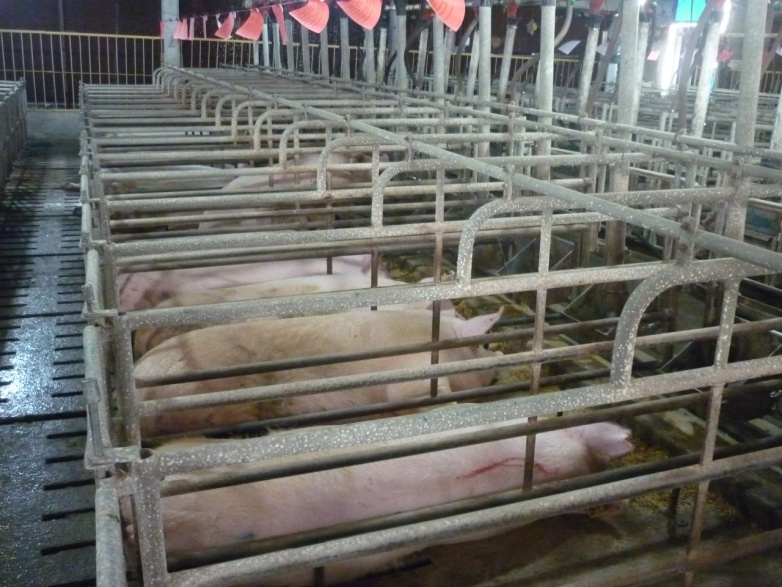 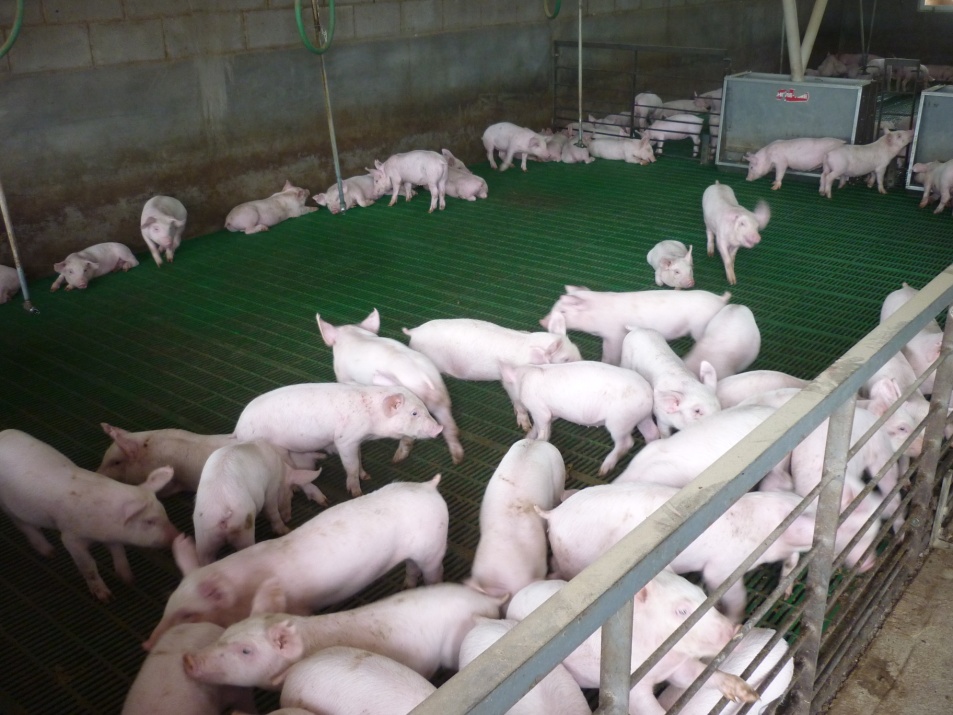 Superficie reducida, pero se obtienen 
rendimientos elevados, requiere mano 
de obra calificada, hay mayor inversión 
en instalaciones , alimentación, etc.
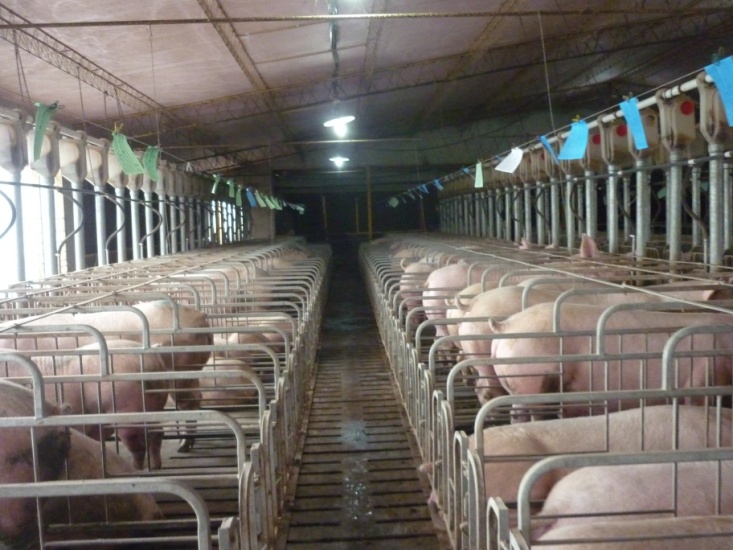 MANEJOS PARA OPTIMIZAR LA PRODUCCION  Y SALUD PORCINA
LIBRE DE PATOGENOS ESPECIFICOS
DESPOBLACION – REPOBLACION
DESTETE TEMPRANO MEDICADO
DESTETE TEMPRANO MODIFICADO
DESTETE TEMPRANO SEGREGADO
TD-TF
MANEJO EN MULTISITIOS
TIPOS DE EXPLOTACIONES INTENSIVAS
CICLO COMPLETO

PRODUCCION EN MULTIPLES SITIOS
PRODUCCION EN  GRANJAS DE CICLO COMPLETO O FLUJO CONTINUO
CARACTERISTICAS GENERALES:

Galpones con animales de diferentes edades

Distancia entre galpones muy pequeña

Poca o nula planificación de actividades

Bajo estatus sanitario
Mortalidad
Costo medicamentos
Productividad
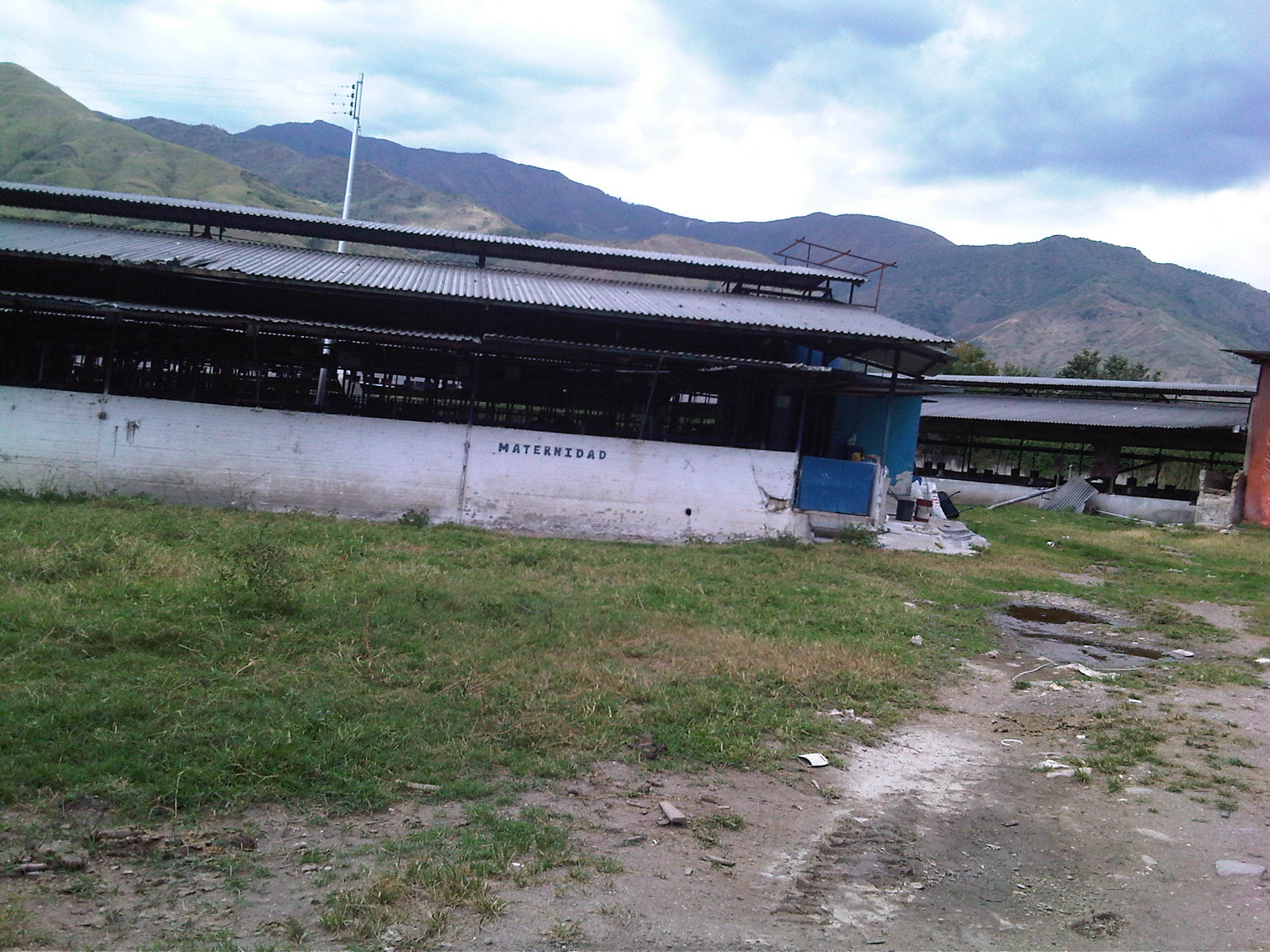 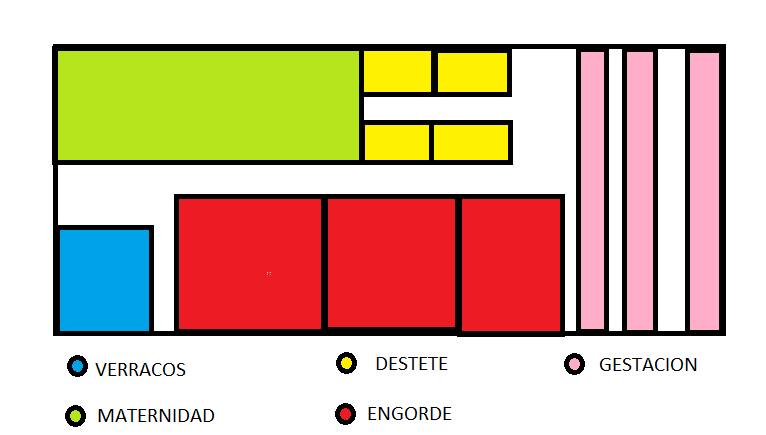 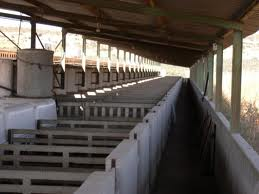 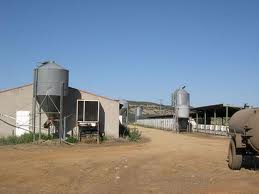 MANEJO EN MULTISITIOS
ROMPER EL CICLO DE
 LAS ENFERMEDADES
OBJETIVO
TIPOS:
MANEJO EN  2 Y 3 SITIOS
MANEJO EN 2 SITIOS
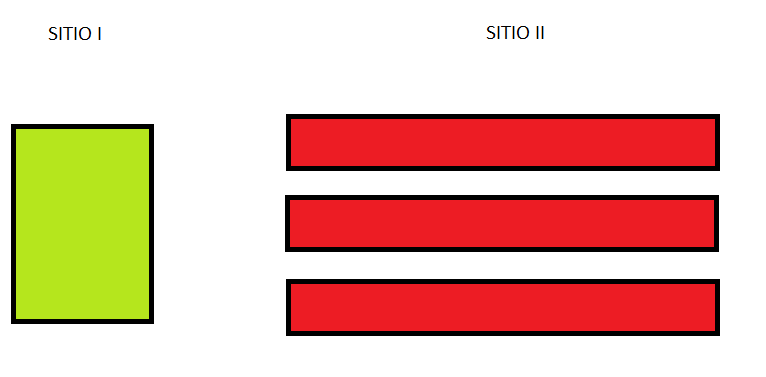 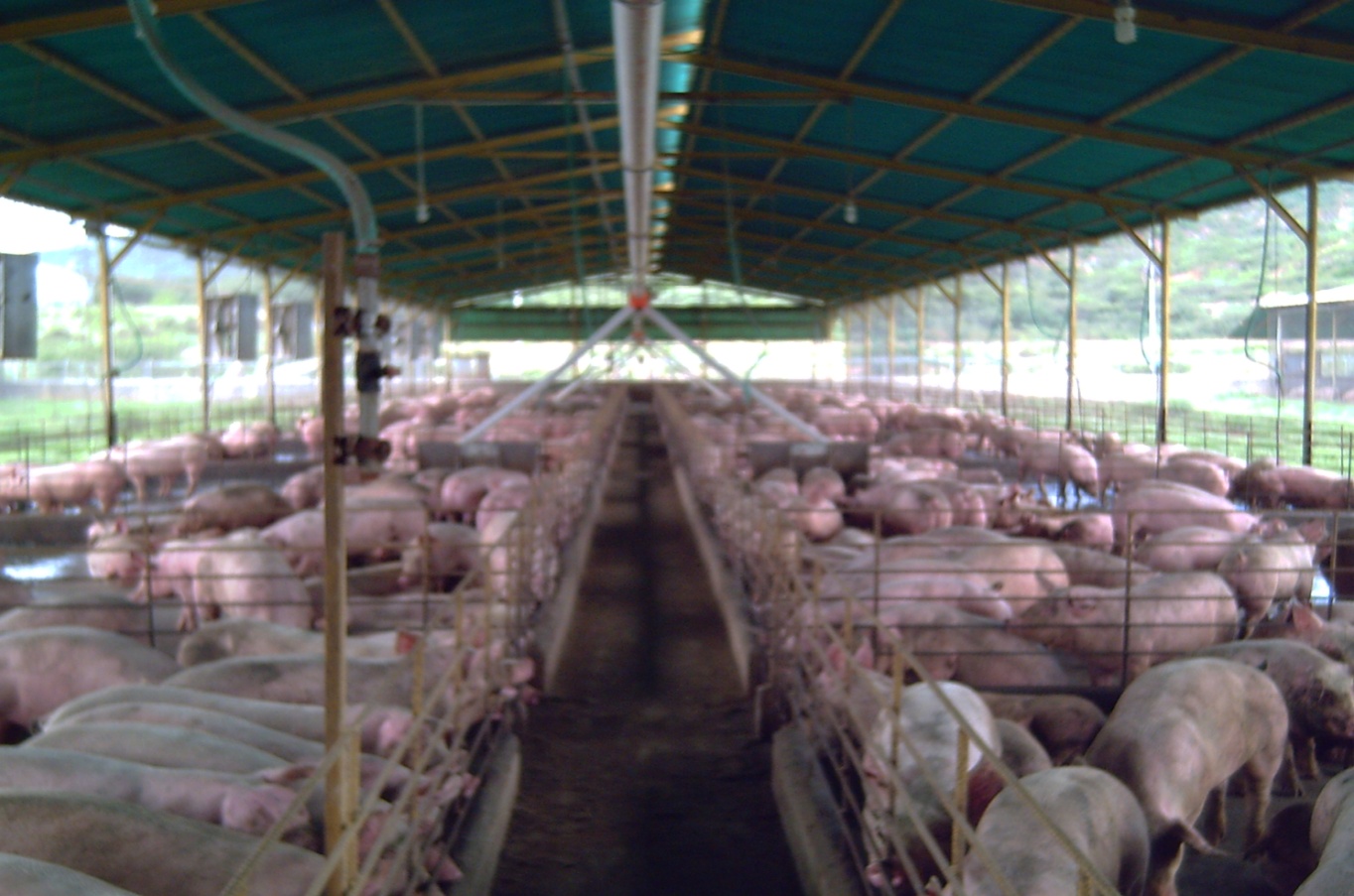 MANEJO EN 3 SITIOS
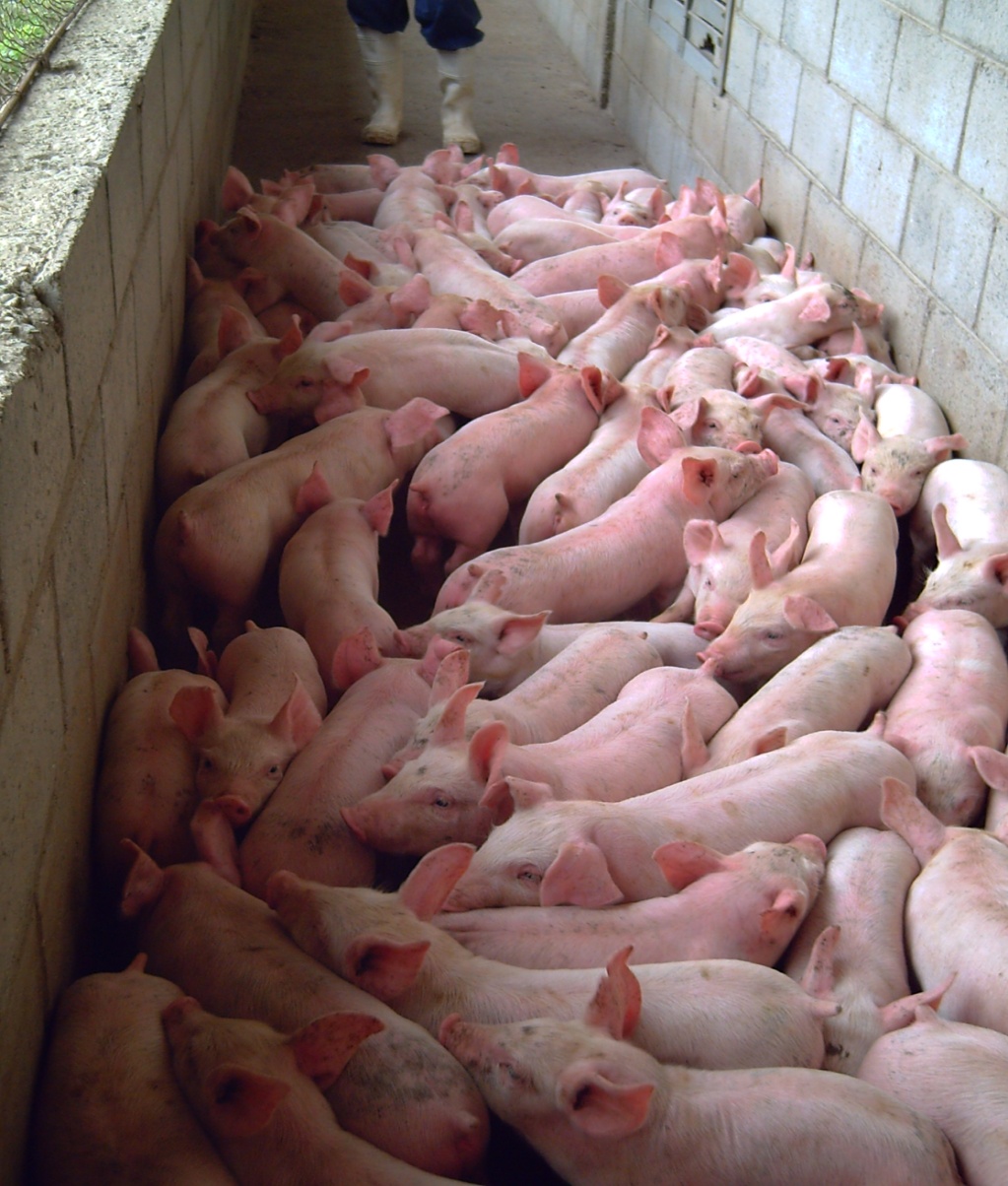 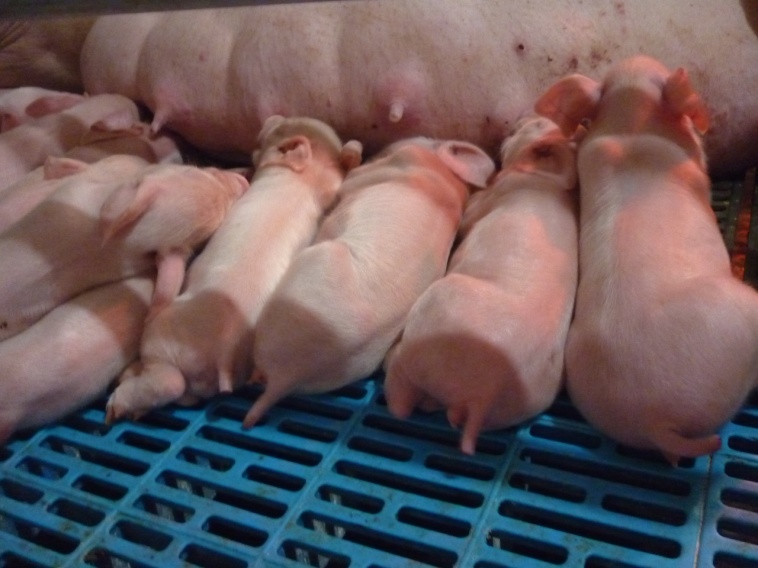 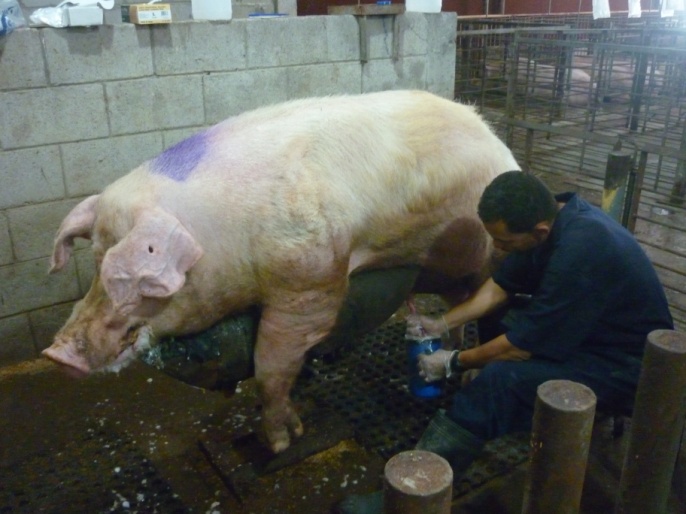 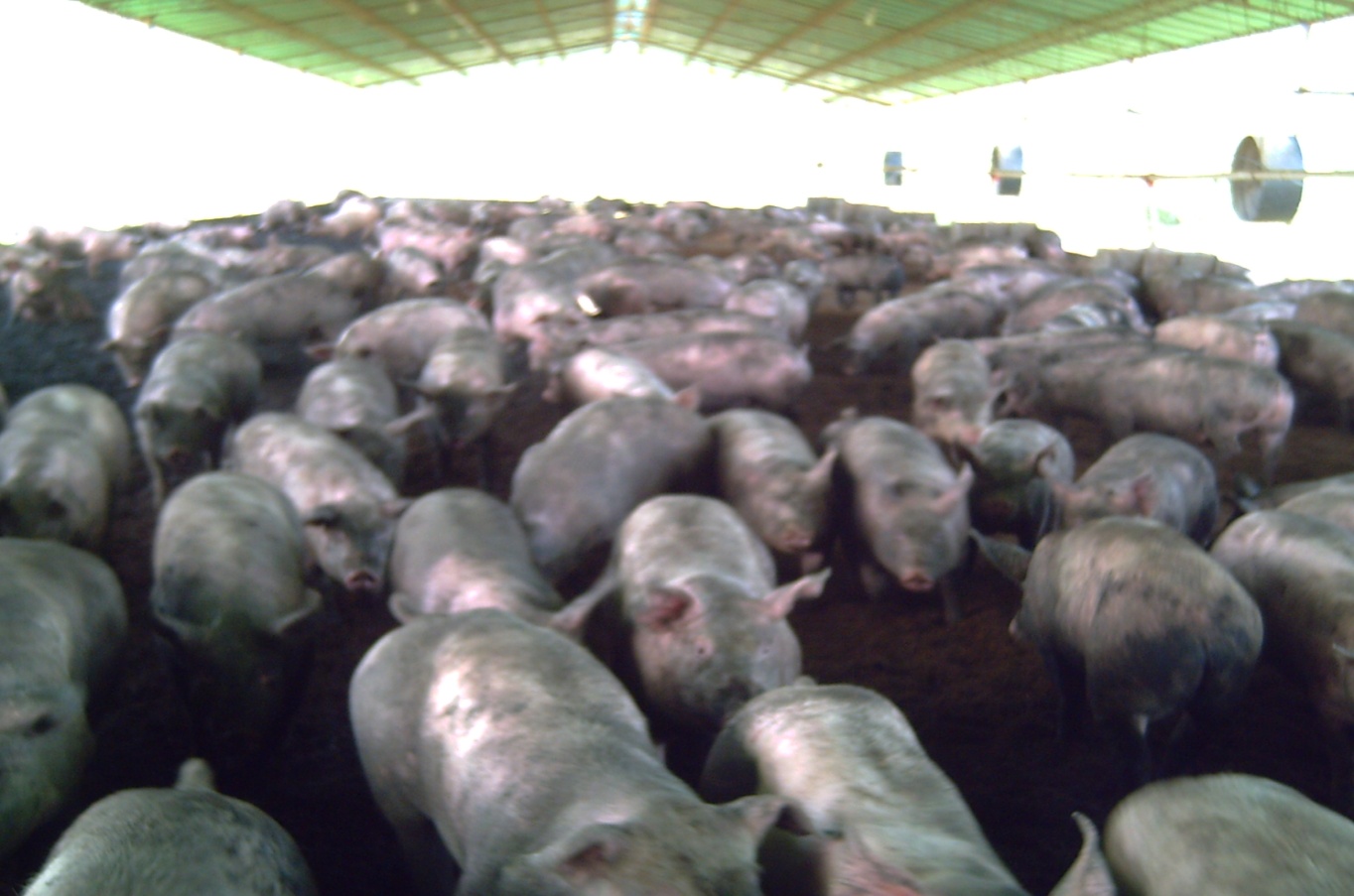 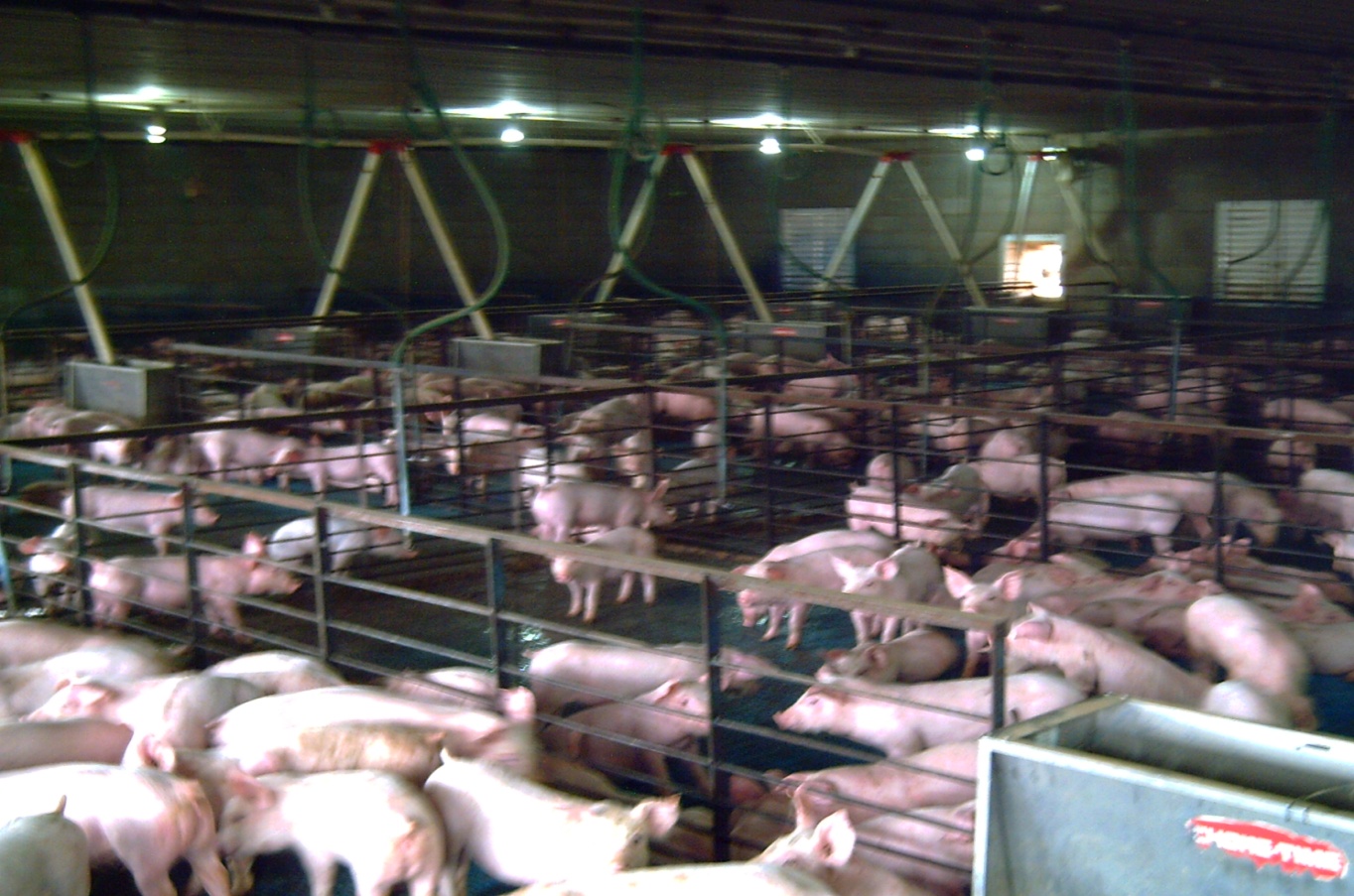 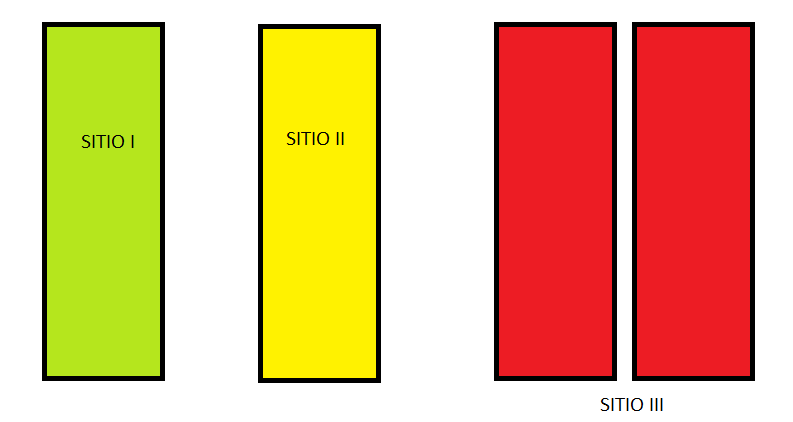 CEBA DE CERDOS
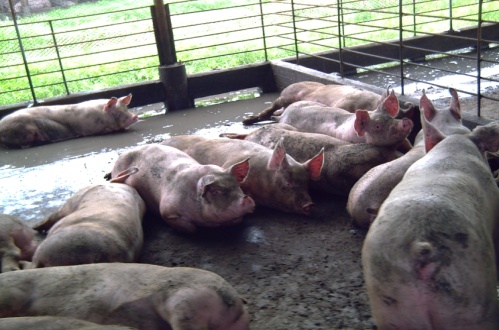 CHARCAS
CEMENTO COMPLETO CON INCLINACION
SLAT CONCRETO
CAMA PROFUNDA O DEEP BEDDING
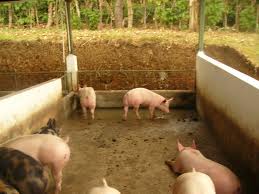 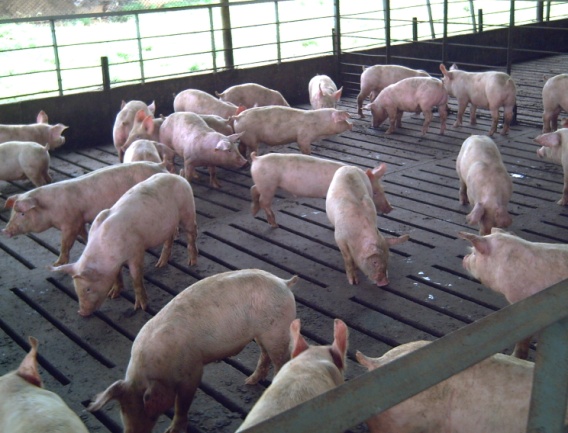 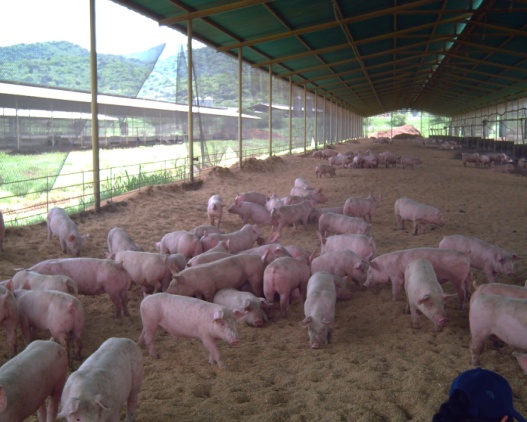 CEBA DE CERDOS…
CHARCAS
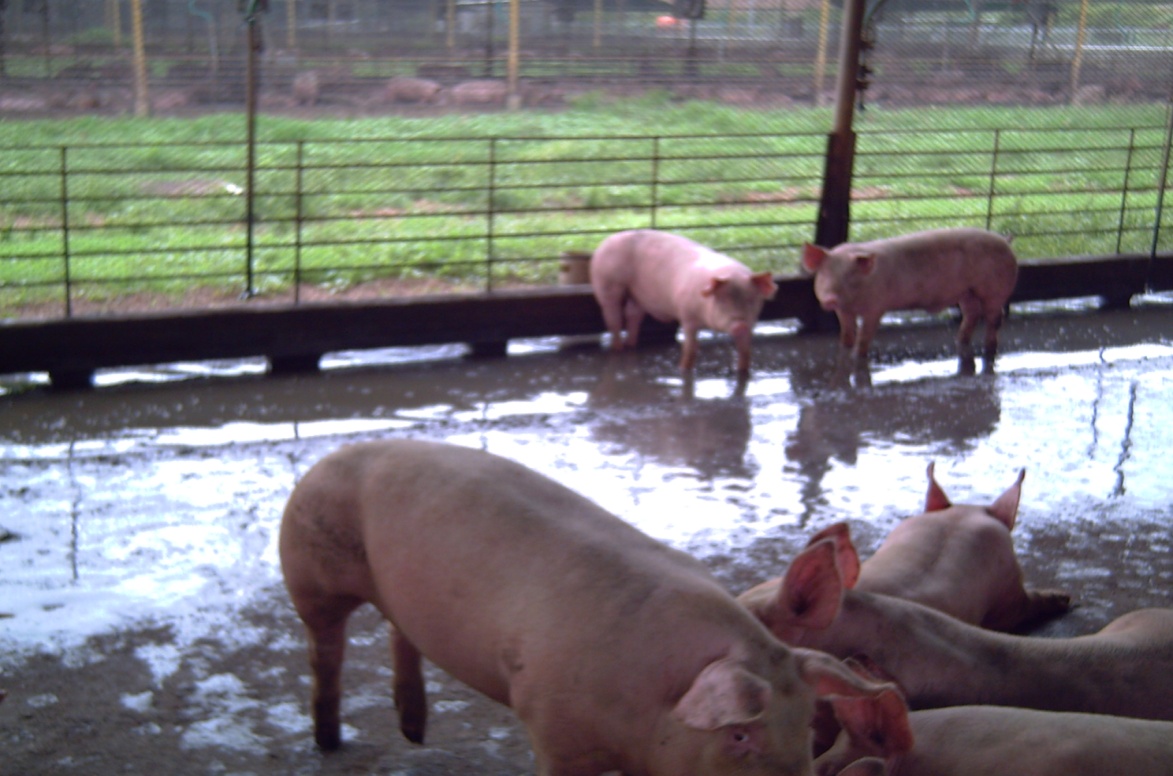 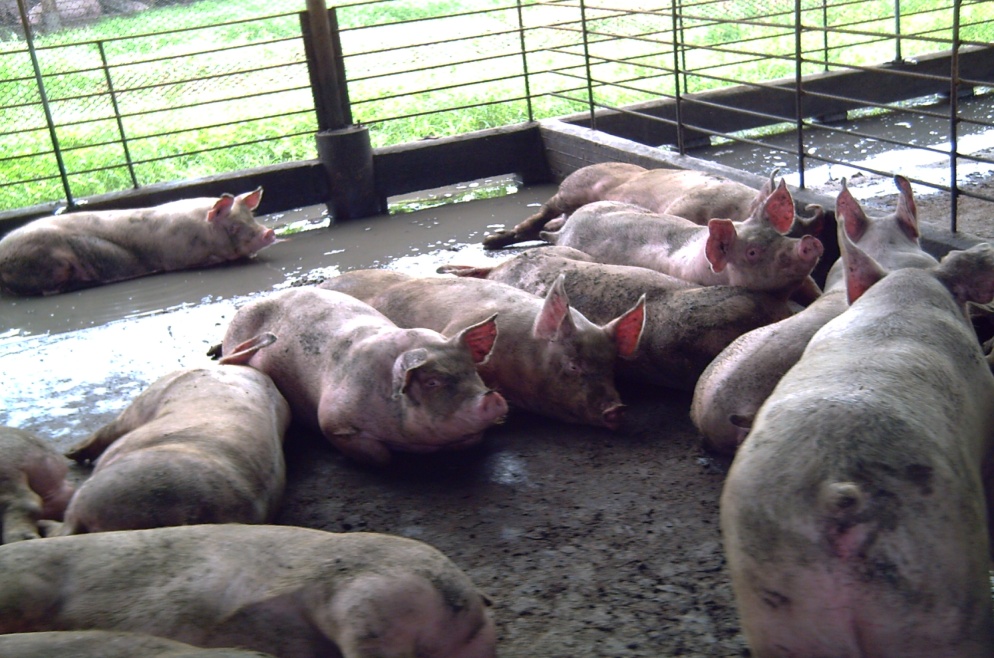 1 m2 por animal
PISO DE CEMENTO CON INCLINACION
CEBA DE CERDOS…
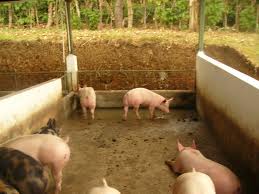 1 a 1,5 m2 por animal
Inclinación de 15 ° aproximadamente
CEBA DE CERDOS…
SLAT DE CONCRETO
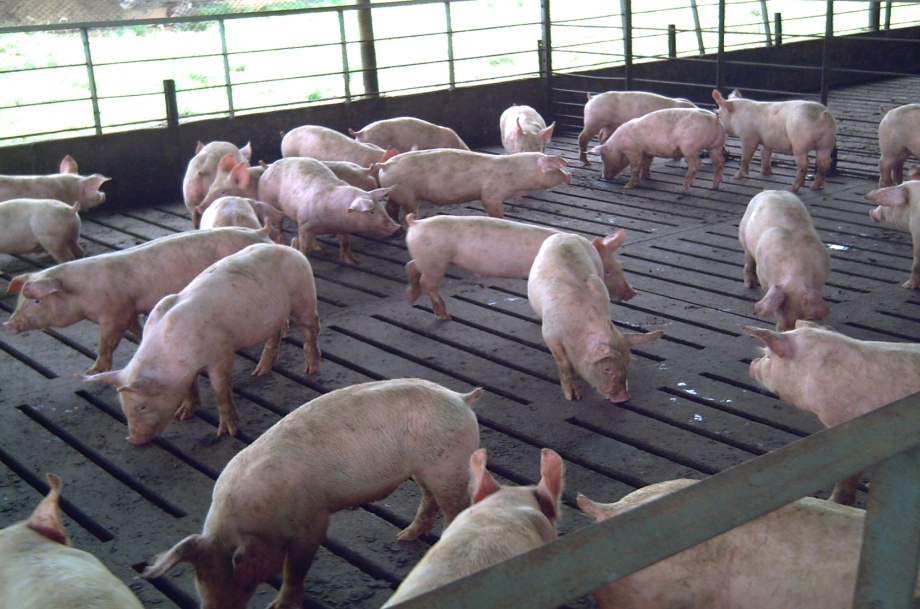 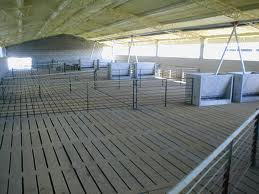 0.76 a 1 m2 por animal
CEBA DE CERDOS…
DEEP BEDDING
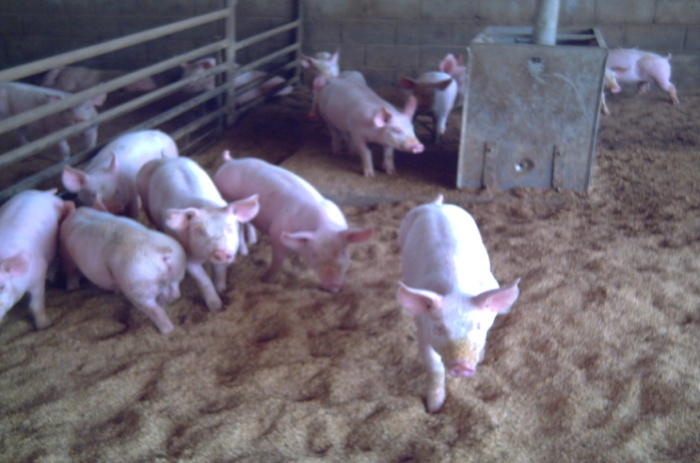 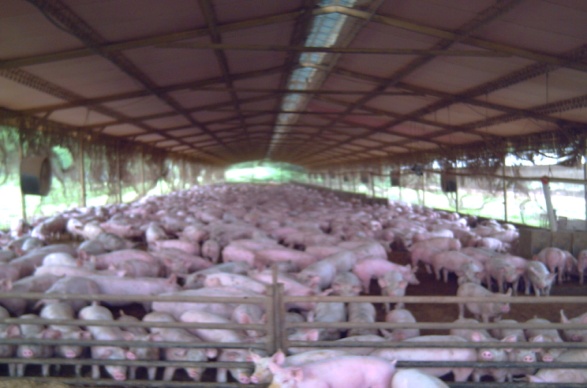 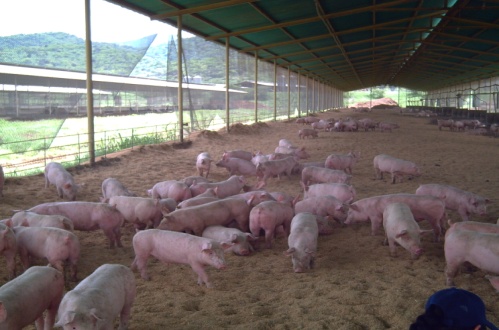 1 m2 por animal
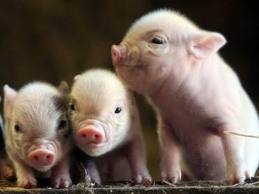 GRACIAS!